GreatTravellers
Автор:
Починок Ірина Миколаївна
методист РМК 
при відділі освіти
Маньківської РДА
Subject
Great
Travellers
Aims and Objectives:
To develop listening and speaking skills

To develop socio-cultural competence
-to learn more about other countries
-to meet new people        - to see the world
-to practise foreign languages        -  to visit some friends
-on business                                                        -for pleasure          

Why do people    
travel?

-to go to warm seas                                            -to have a rest
-to get a job          -to leave home        -to have a break
-to do something different       -to visit famous places
-to study abroad
How  can  people  travel ?
A  POEM

      Now  mix  me  a  colour  that  nobody knows,

      And  paint  me  a country  where  nobody  goes.

      And  put  in  it  people  a  little  like  you,

      Watching  a  strange  country  is  always  new.
Match:
1.China                                           a) Europe

2.Brazil                                           b) Africa

3.France                                     c) Australia

4.Canada                           d) South America

5.Egypt                             e) North America

6.Australia                                         f) Asia
 Keys: 1-f, 2-d, 3-a, 4-e, 5-b, 6-c
James Cook
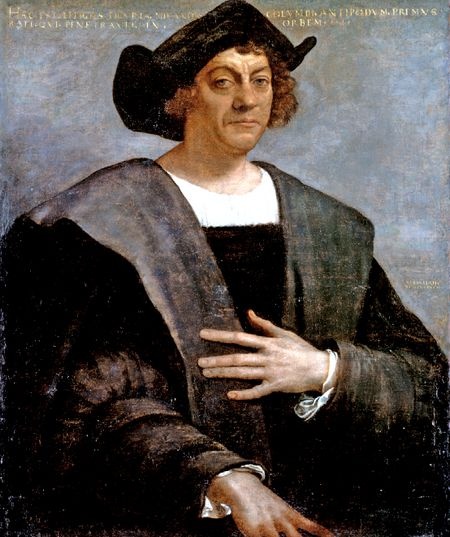 Christopher Columbus
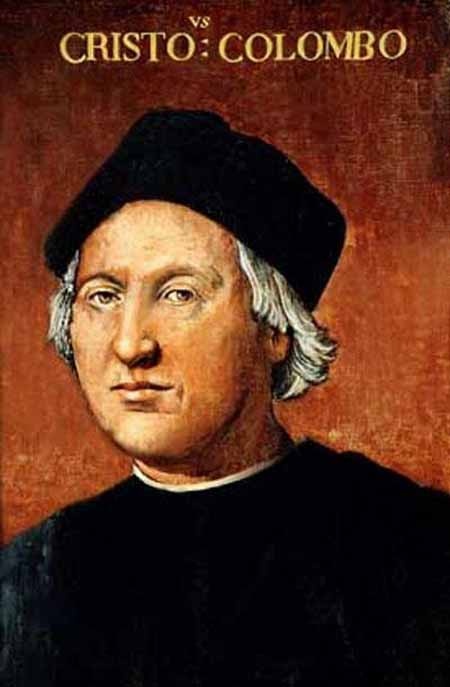 Marco Polo
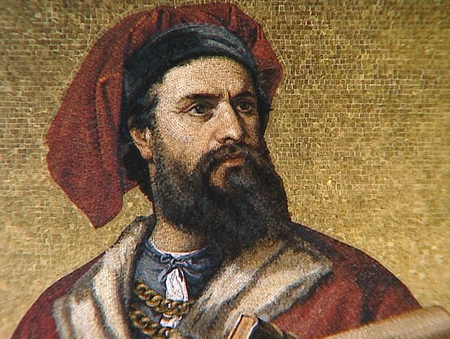 Amerigo Vespucci
Ferdinand Magellan
Match:

1.Christopher  Columbus                          a) Australia 

2.James  Cook                                   b) South  America

3.Ferdinand  Magellan                    c) North  America

  1 – c
  2 – a
  3 - b
Make up a dialogue

Do you like to travel?
What countries did you go to ?
You have visited a lot of cities and towns, haven’t you?
What interesting places did you see there?
What country would you like to travel to ?
What do you know about this country?
So many countries,
            So many customs
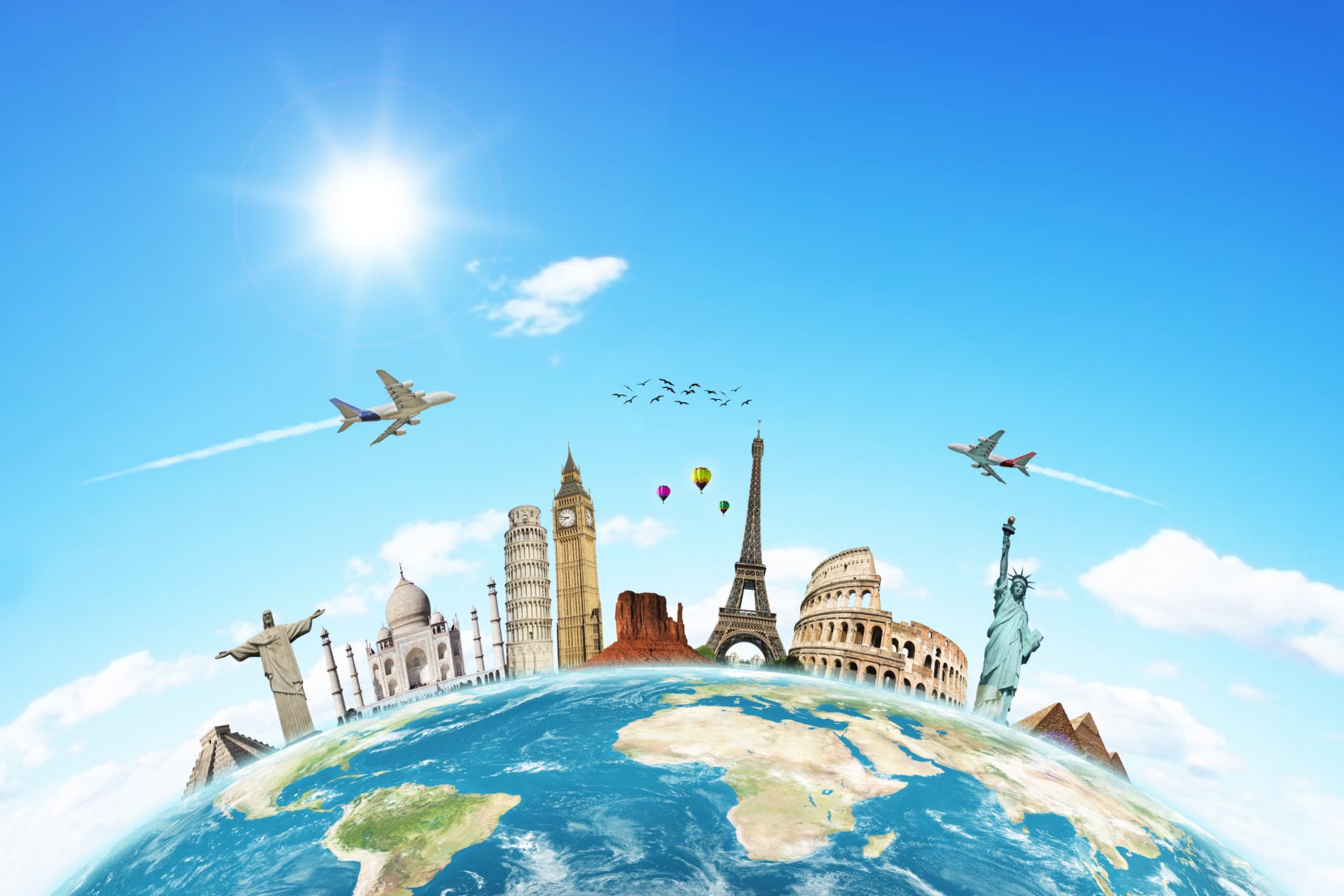 SOURCES
Karpiuk O. English 6, Pupil’s Book. Ternopil, 2014
 2.    www.giffile.ru